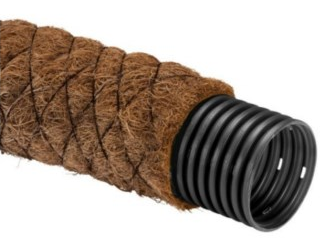 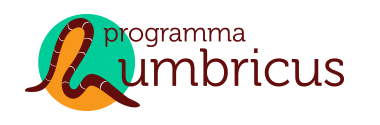 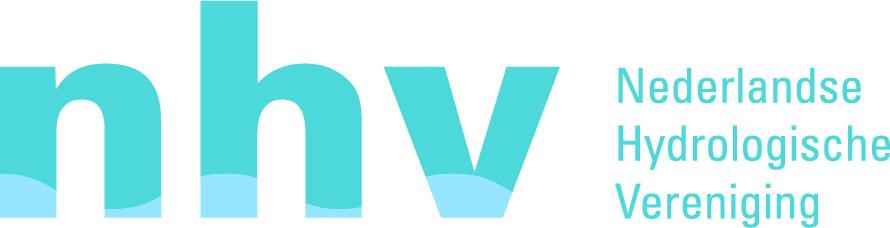 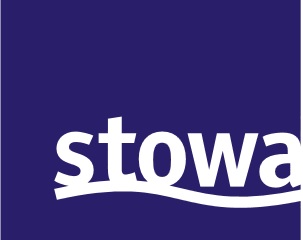 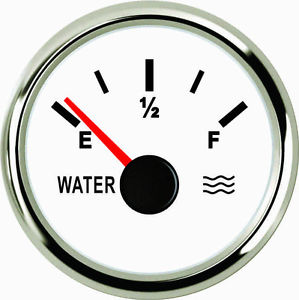 Posterpresentatie drainage symposium 9 februari 2021